Planning Collaborative
4/28/2020
Agenda
Welcome and Introductions
Overview of Planning Collaborative
New State Laws
General (2019)
Housing Element Related
RHNA 6
Next Steps
Contract
$50,000, 6 months
Tasks undefined
Requests
Keep expectations modest
Be tolerant if some products are not relevant to you
Focus on staff needs
Build relationships
Survey Priorities
RHNA – What to expect
Housing Elements
New State Laws
ADUs
Survey Goals
Process and collaboration
Develop relationships
Increase sharing of information
Regular schedule/ good systems
Best practice information generally
Interview Themes
Long-Range Local Planning
Housing Elements 
New Housing Laws
Sites Inventory
RHNA Methodology
Post-COVID Housing & Economic Impacts
Grant opportunity information
Public Outreach/Support
Comments/Questions
New State Laws
Standard Disclaimers
We are not a legal expert. This is not legal advice. Many aspects are still not clear. The material is subject to change. There is no guidance out yet and there won’t be until after you need to take action. The laws are poorly written. It’s every planner for themselves. Moses, Robert that is, help us.
[Speaker Notes: It’s actually not that bad and]
Context
High priority for governor 
“Our state’s affordability crisis is undermining the California Dream and the foundations of our economic well-being. Families should be able to live near where they work. They shouldn’t live in constant fear of eviction or spend their whole paycheck to keep a roof overhead. That’s increasingly the case throughout California.”
Legislature wants action and distrusts cities
“The Legislature’s intent (is) curbing the capability of local governments to deny, reduce the density of, or render infeasible housing development projects…”
Broad public concern about housing
[Speaker Notes: It is helpful to start the legal overview with a little context. The new governor is much more interested in housing than Governor Brown was. Governor Newson has repeatedly identified housing as a top priority for him and has indicated that he will be supportive of many different policies from tenant protections to automatic approvals. 

The legislature is equally interested in housing. It’s a little hard to read the tea leaves this early, but generally in past cycles they have viewed cities as an obstacle and that is likely not to change.  Also, in past legislative sessions, the legislature was somewhat restrained by the fact that the governor was not supportive of big housing changes. They held their fire in a lot of cases knowing it would not be approved.

Finally, there is broad concern for housing. It ranks as one of voters top issues and surveys consistently report the public wants something done.]
What you need to do
Prepare/train for new development approval procedures
Be able to answer questions about other topics
Apply for planning money by July
Update ADU ordinance
Update rules re: navigation centers
Post many things online
Review/update density bonus ordinance
[Speaker Notes: Resources uploaded.]
Resources on Website
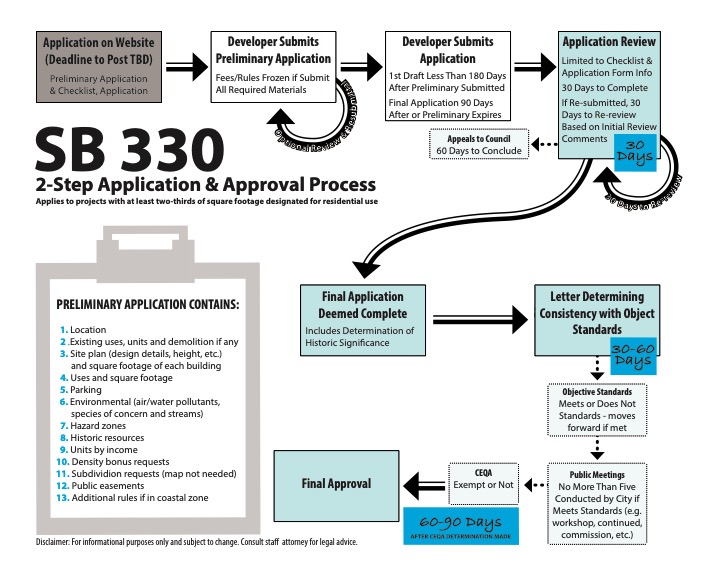 Comments/Questions/ Poll
[Speaker Notes: Survey where people are at

ADU ordinance updated – yes or no
SB 330 ready – yes, no, which bill was that again?
LEAP Money - 

And if we should do a separate webinar]
Housing Element New Laws
Rules/Realities of RHNA 6
Rule 1a 	 Strict Definition of Non-Vacant			 
Rule 1b.  	 Non-Vacant Sites Face Significant Scrutiny			Applies if you depend on non-vacant sites for lower income 			inventory			
Rule 2  	 	Small and Large Sites Face Moderate Scrutiny			Under .5 or over 10 acres
Rule 3		New Rules for Reusing Sites
Rule 4		Many Sites Already Used
Rule 5		Buffer Is Needed
[Speaker Notes: 50% of]
Definition of Vacant
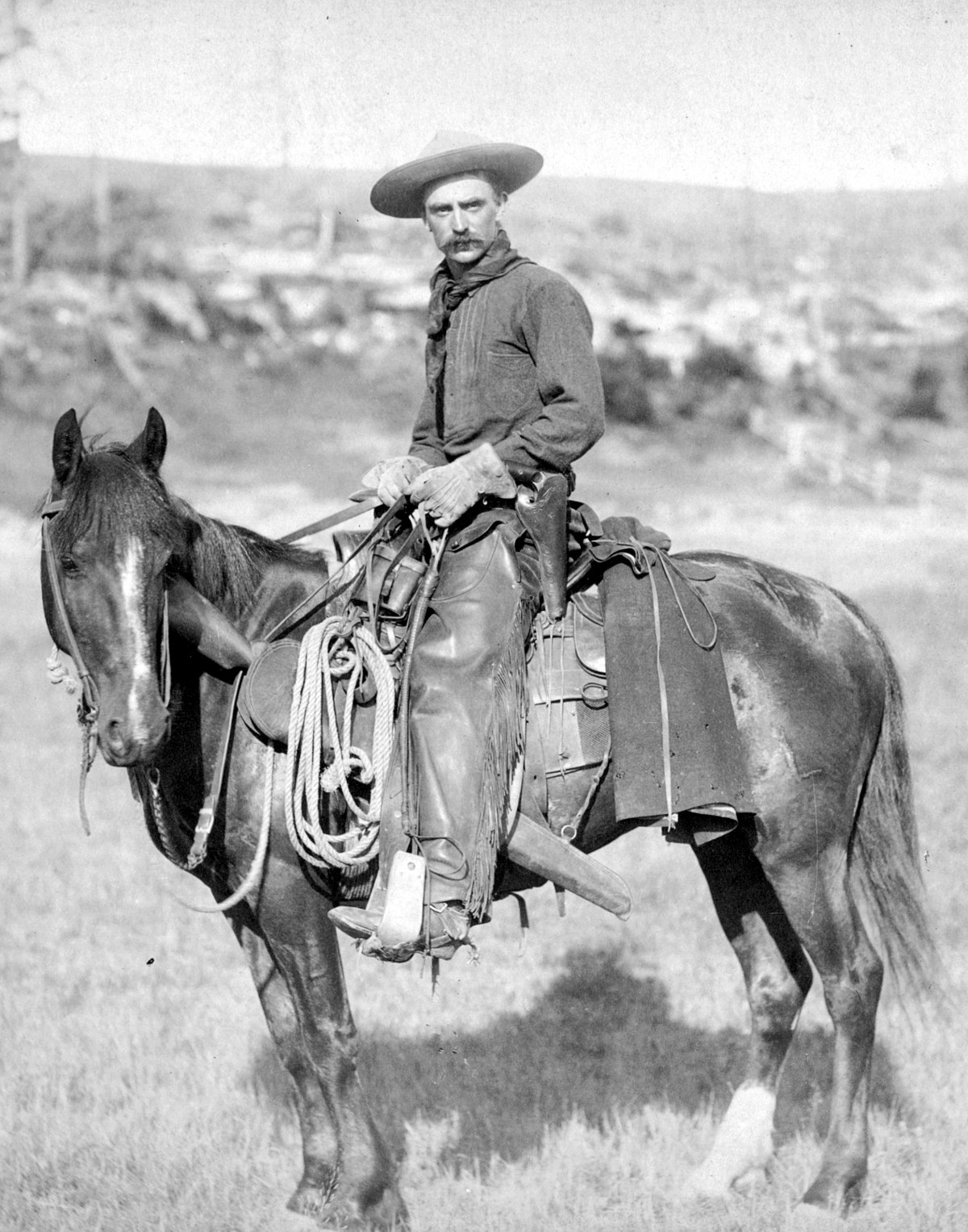 Olden times 
If it was vacant, it was vacant
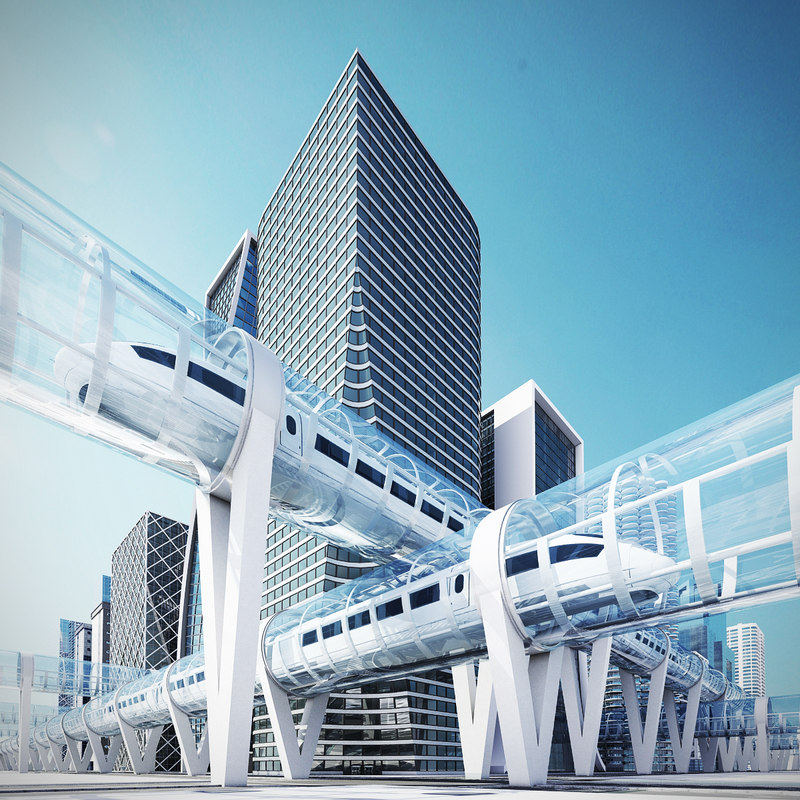 Modern times
Almost nothing is vacant
Parking lots
Partially vacant but not subdivided
Contain power lines 
Contain an abandoned house
Used for agriculture.
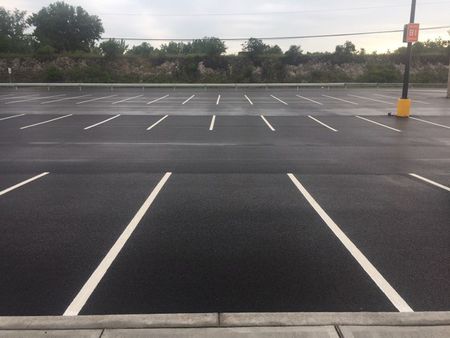 Not Vacant
Scrutiny
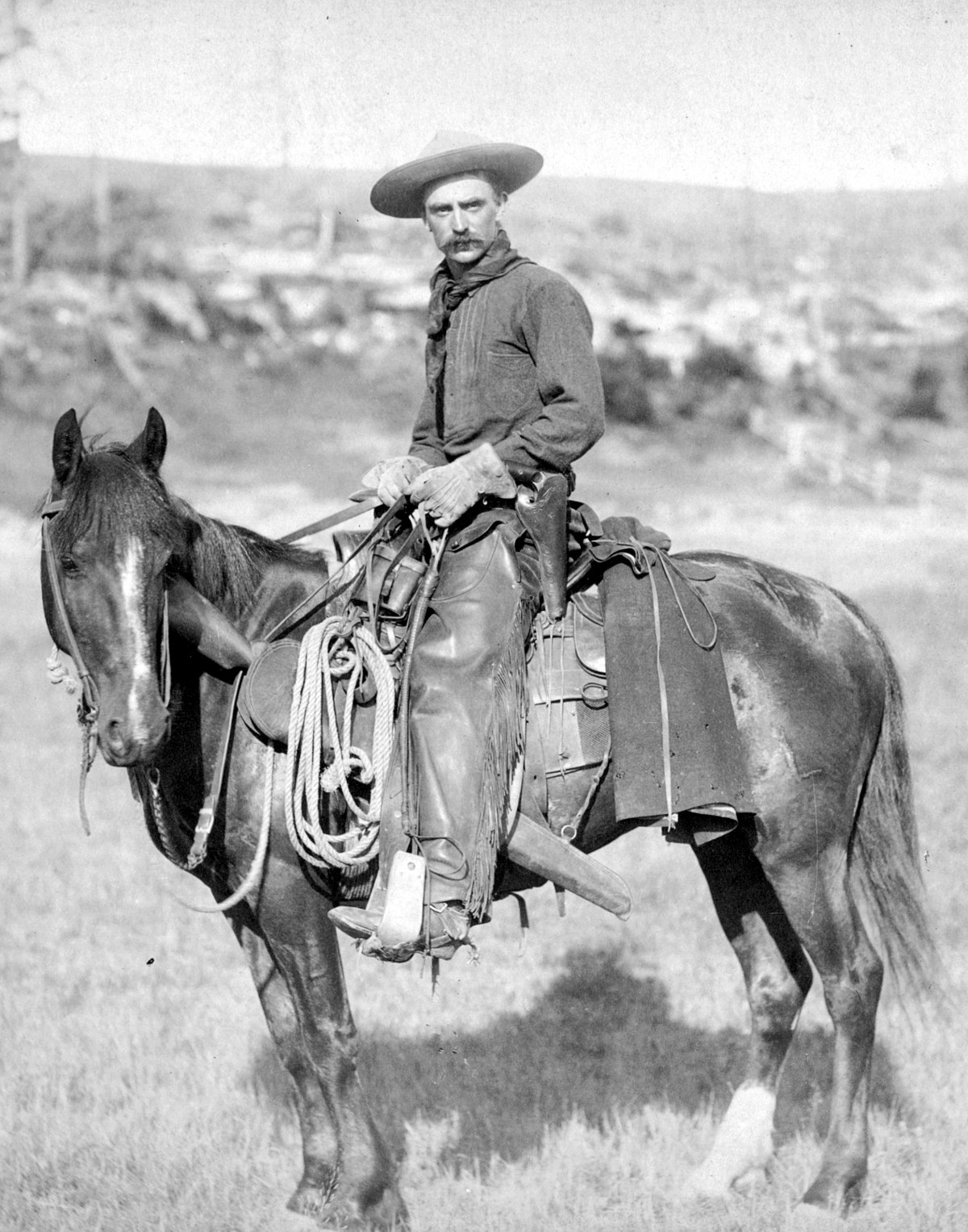 Olden times 
Light scrutiny
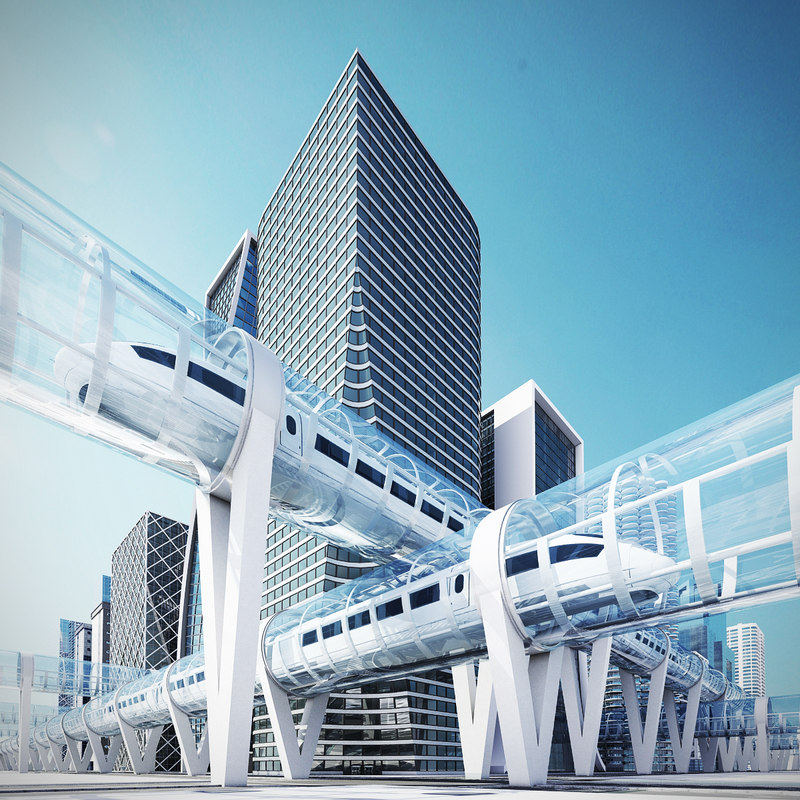 Modern times
Lower income, non vacant sites – Presumed ineligible
Small and large sites – Not clear
Leases need to be considered
Reusing Sites
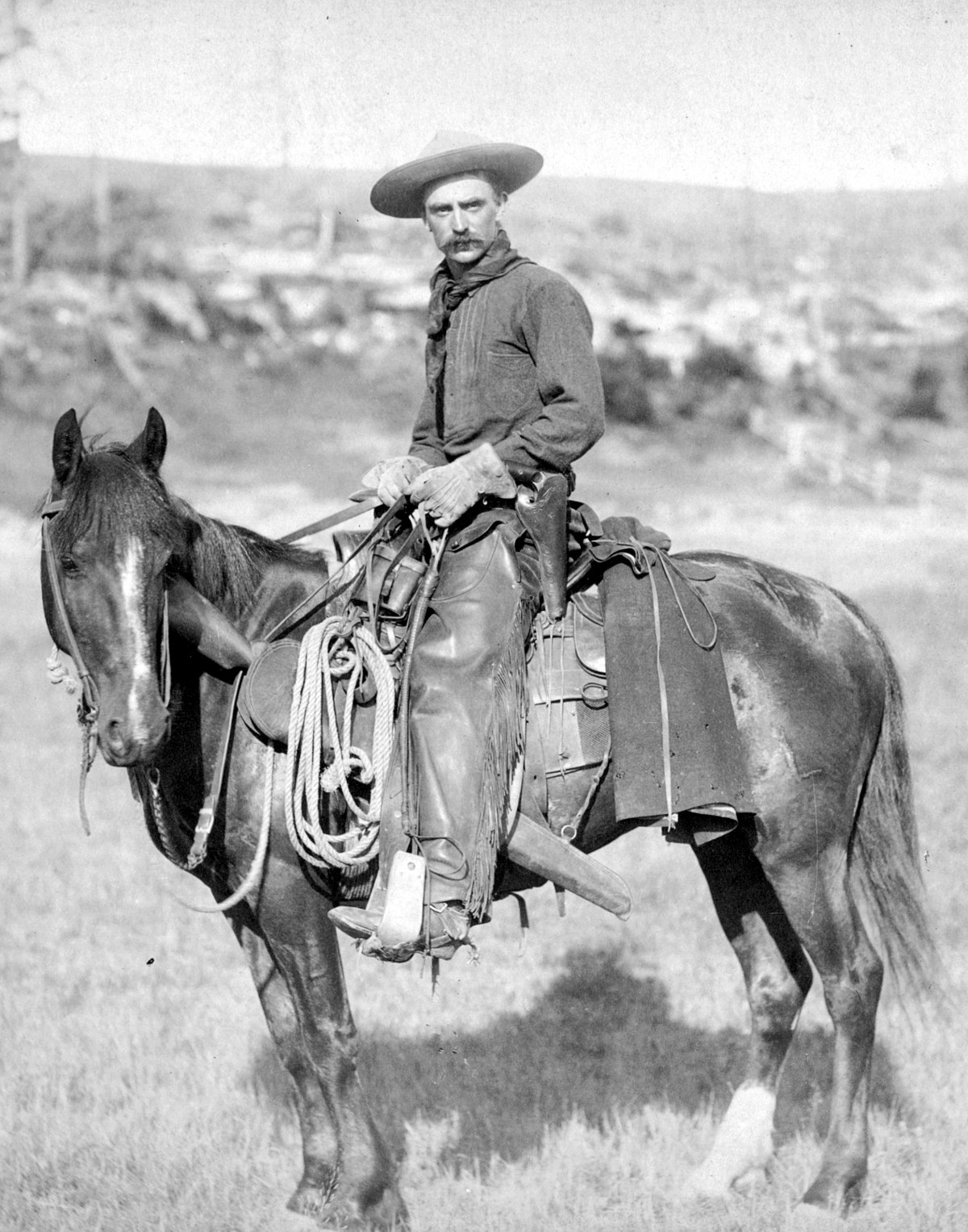 Olden times 
If a site was not developer, use it again.
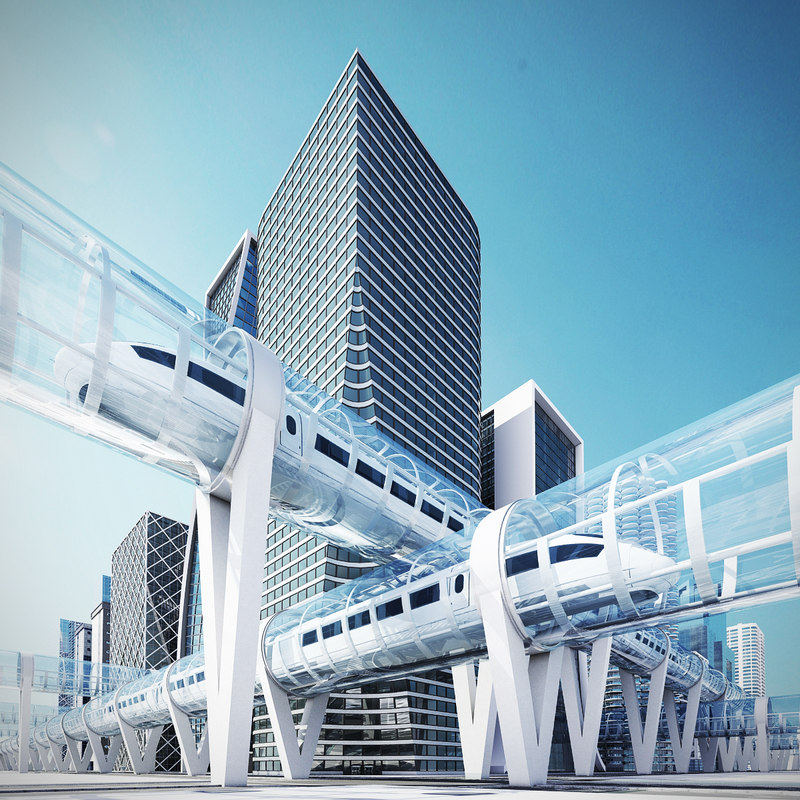 Modern times
Can reuse once if nonvacant, and twice if vacant
If not
Default density
By right if 20% affordable
Buffer
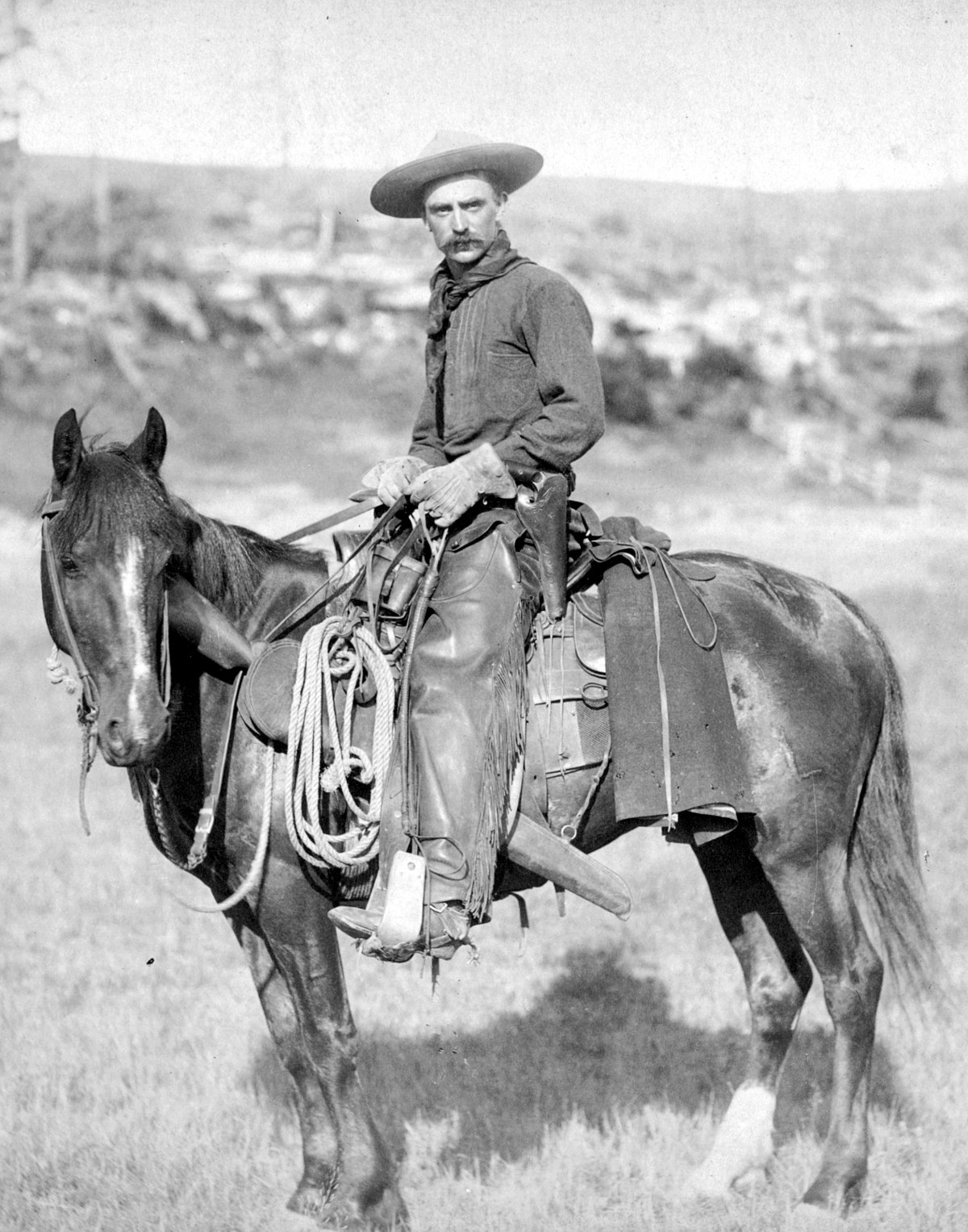 Olden times 
Must have adequate inventory when Housing Element is certified
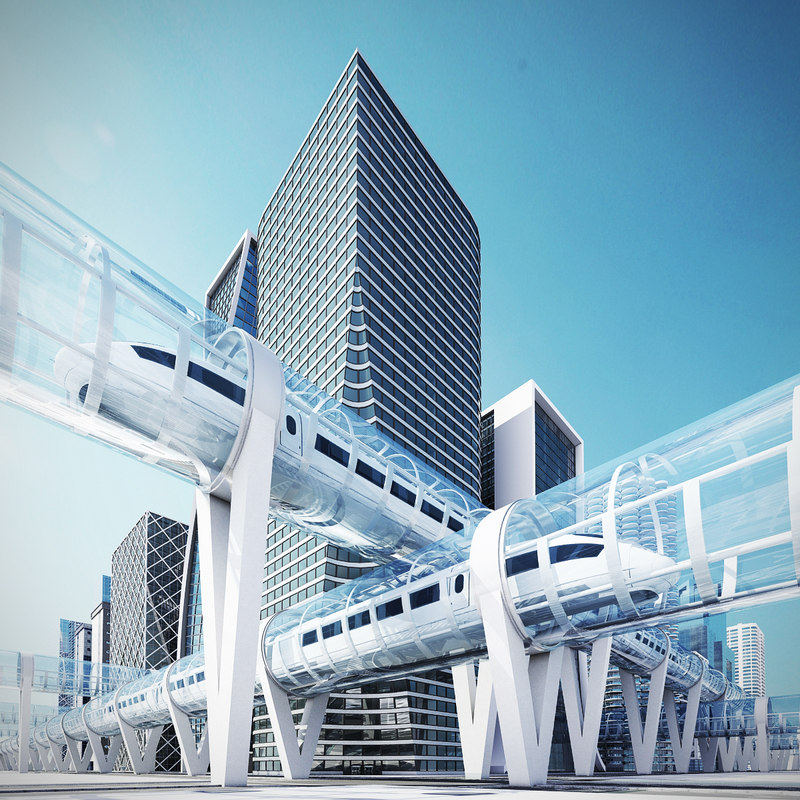 Modern times
Must maintain income specific inventory throughout 8 years
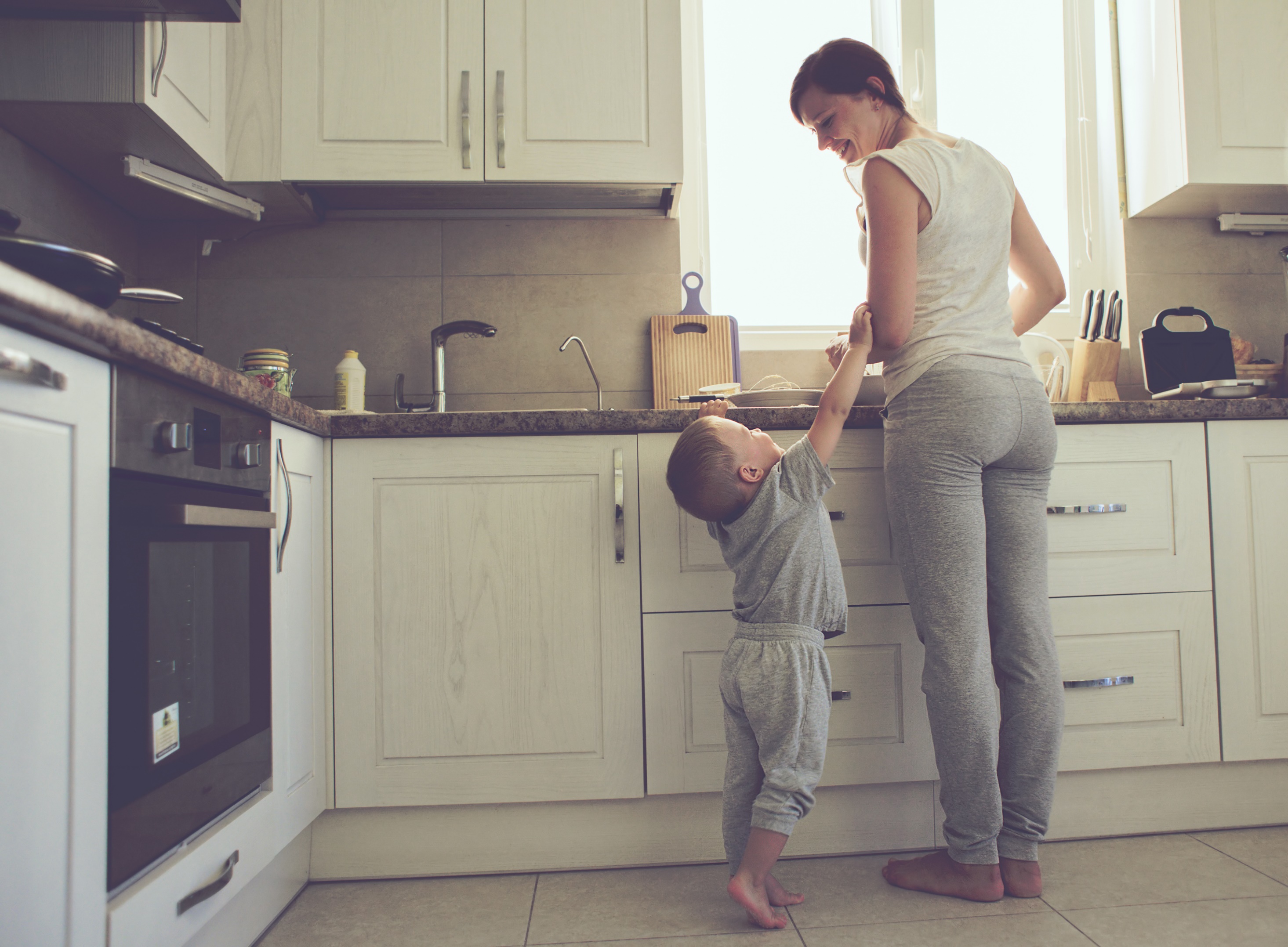 Questions
Questions / Quiz / Breakout
[Speaker Notes: Quiz
Maybe break out room for 10 minutes?
Groups of 3, no report backs, 
Group rules: What you discuss in the meeting stays in the meeting. Part therapy, part confessional, part strategizing. Be honest.
Introduce yourself – Name, city, hobby, professional path, 
Did you have any questions about the material so far? Are there parts that are still fuzzy in your head?
How ready to do you feel form 1-10? Explain your number.]
RHNA 6 Timeline
Summer 2020 	HCD releases number for the region
July 2020 		Draft Blueprint (which may affect RHNA allocations)
Fall 2020 		Draft methodology / hints at allocations
Dec 2020 		Final Blueprint
Spring 2021 		Final methodology / draft allocations
Winter 2021 		Final allocations
Jan 2023 		Housing Elements due
RHNA Methodology
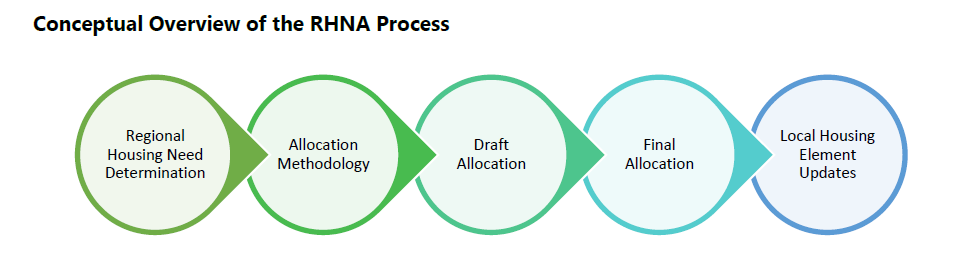 Objectives
Increase supply/type in all cities in an equitable manner
Promote infill
Jobs/housing balance
Balance income levels
AFFH
Weighting Factors
[Speaker Notes: The RHNA Methodology committee takes the number from the state and decides how to distribute it to cities. There are lots of ways.]
Weighting Factors
[Speaker Notes: The RHNA Methodology committee takes the number from the state and decides how to distribute it to cities. There are lots of ways.]
14 Factors
Future households - Based on Plan Bay Area (and market factors)
Future jobs -
Transit accessibility
Access to high resource areas
Existing need (cost burden)
Existing need (overcrowding)
Existing jobs
Job accessibility
Jobs-housing balance (commute shed)
Jobs-housing fit  (commute shed)
Transit connectivity - TPAs
Transit accessibility (current)
Natural hazards
Past RHNA performance
[Speaker Notes: Which would you vote for:
Cities with jobs
Cities near jobs
High opportunity areas
Places with good transit
Places with good highways
Where it is more feasible to build
Cities where it would reduce GHG emissions]
Visualization Tool
https://rhna-factors.mtcanalytics.org/
The Pie and Our Slice - Speculation
150,000 +
130,000
59,000
Based on Other Regions
RHNA 5
Based on Jobs
[Speaker Notes: Trends in other regions are 2 -3 times larger. 
RHNA 5 – 59000]
[Speaker Notes: Potential products
Staff report 
Meeting for decision makers
Sample powerpoint
Follow up reports from each methodology committee
Regional feasibility analysis]
Next Call